«Для внуков и правнуков память…»
Работу выполнила:
Колосова Анастасия 
руководитель:
социальный педагог МБОУ ГСШ №3
Крючкова Ольга Владимировна
Посохин Николай Григорьевич
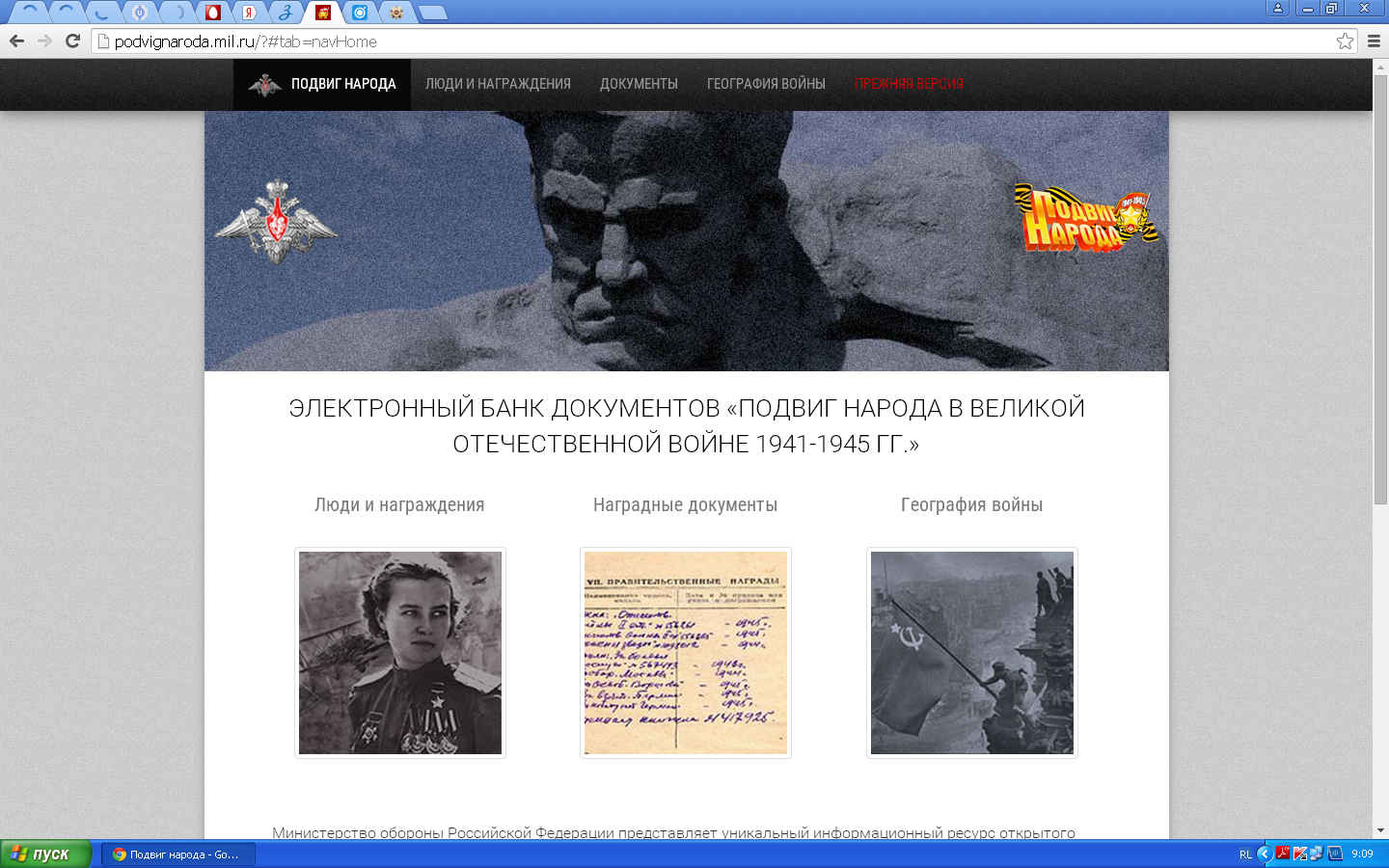 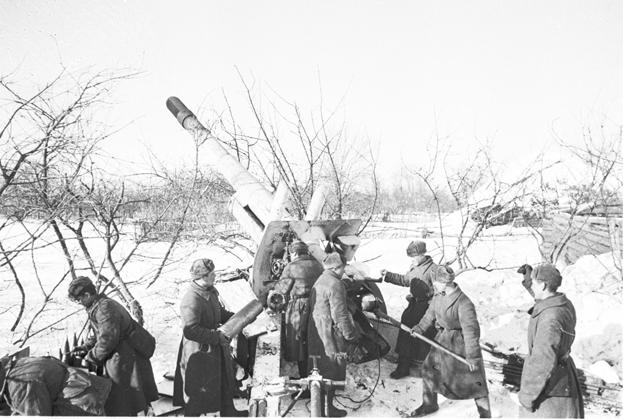 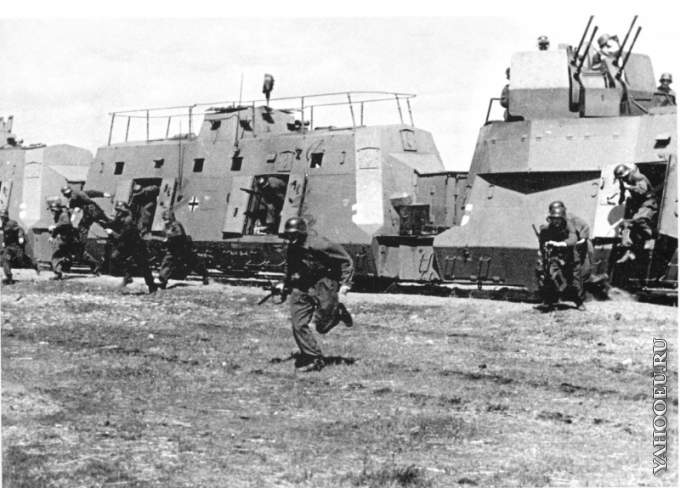 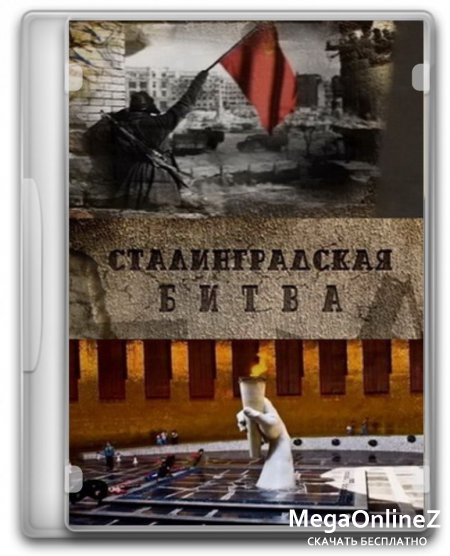 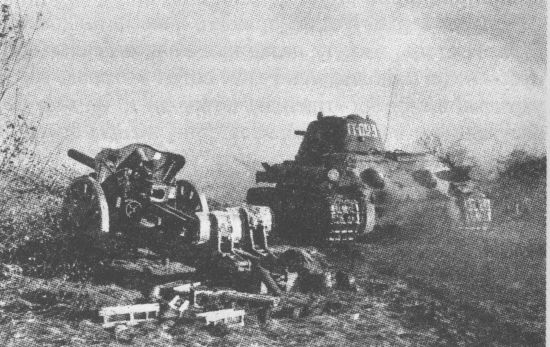 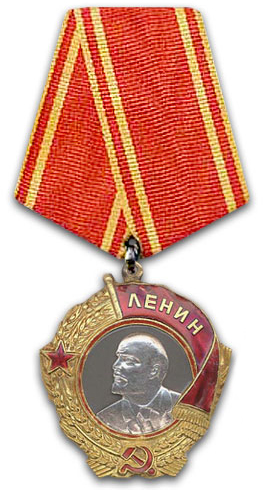 Форсирование  Днепра  советскими  артиллеристами
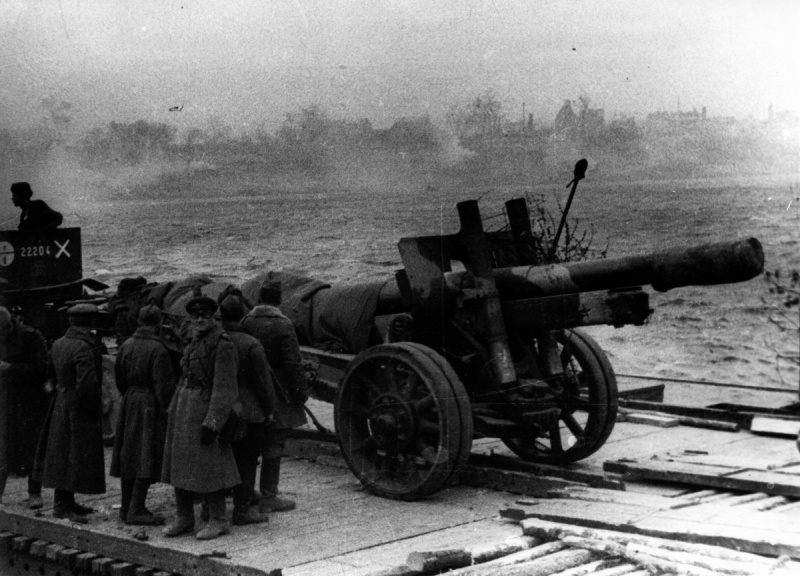 Николай Григорьевич на встрече ветеранов
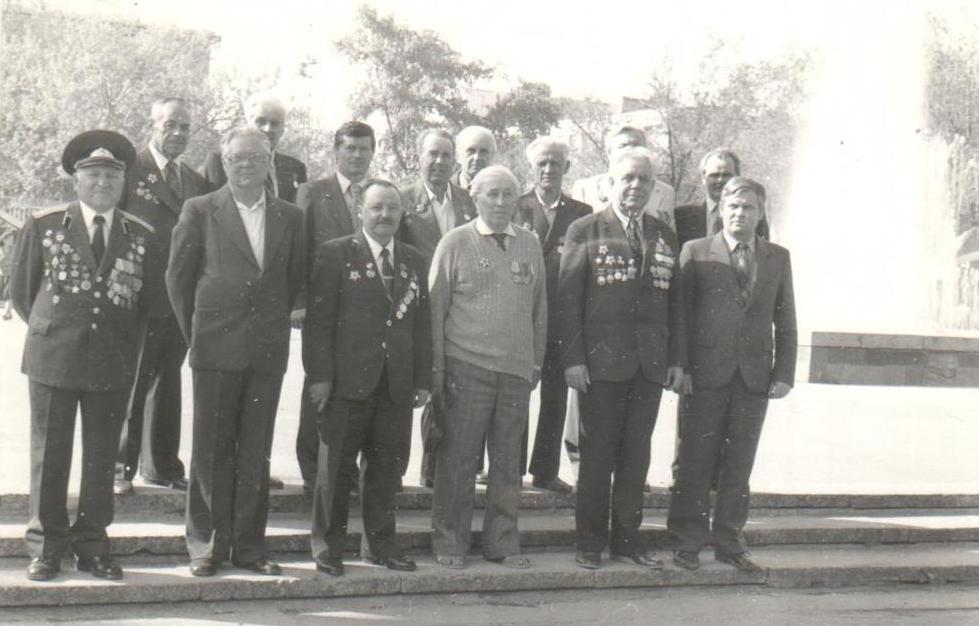 9 мая 1985 год
Фото из семейного архива
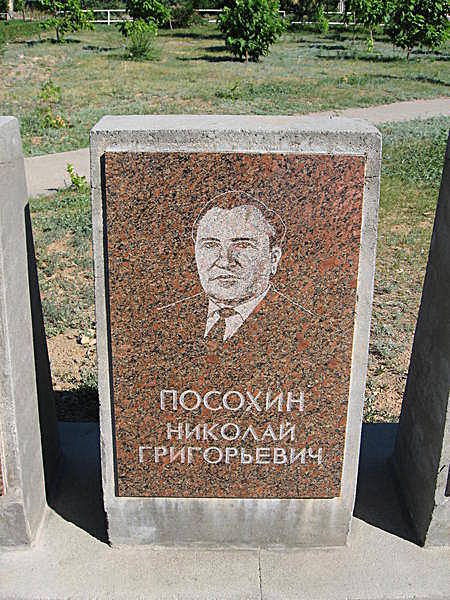 Мемориальная доска
  в г. Волгограде 
на Аллее Героев, 1
Памятный знак 
в парке Победы п.г.т. Иловля 
Волгоградской области
Мемориальный комплекс
 на Аллее Героев 
в городе Волгограде
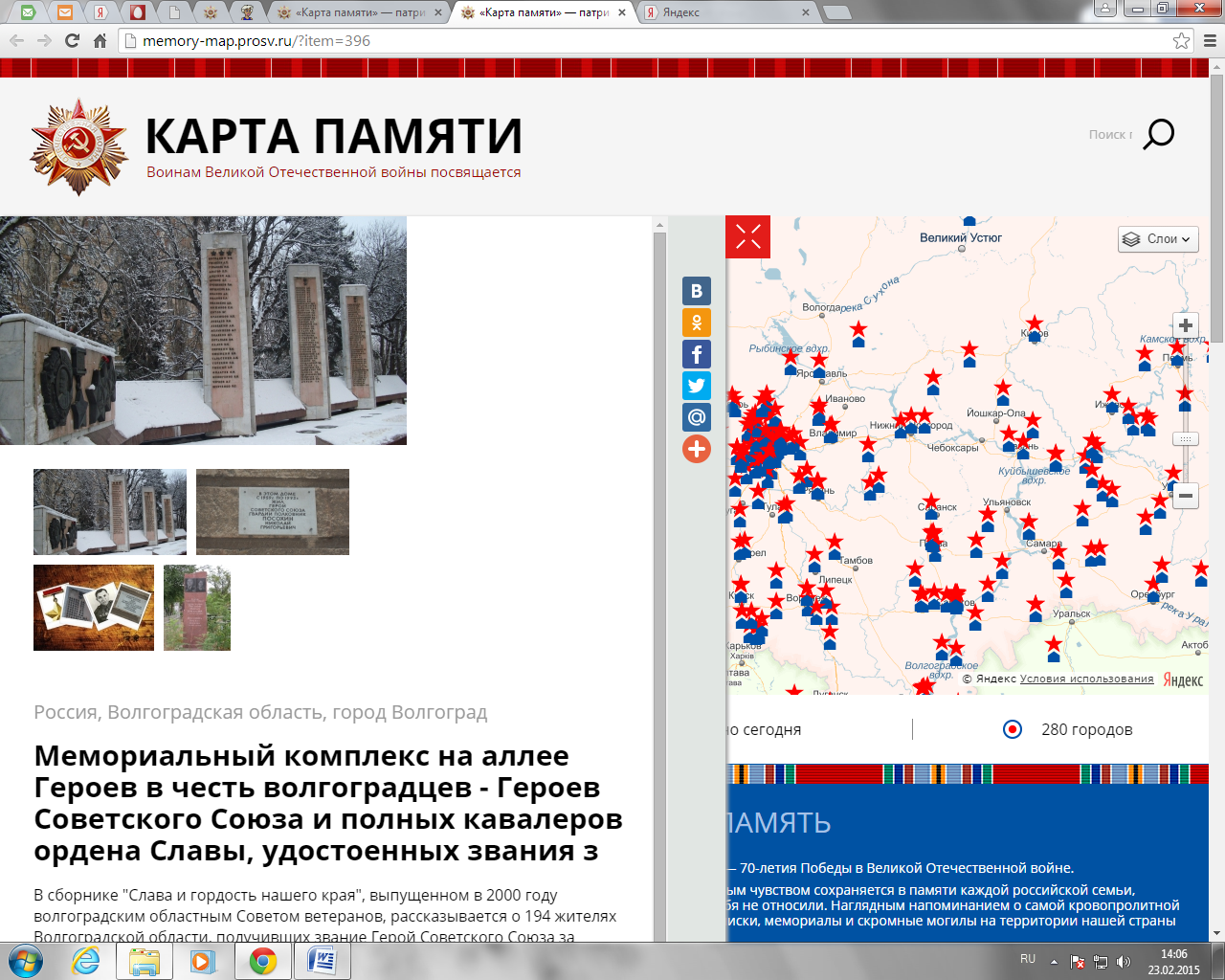 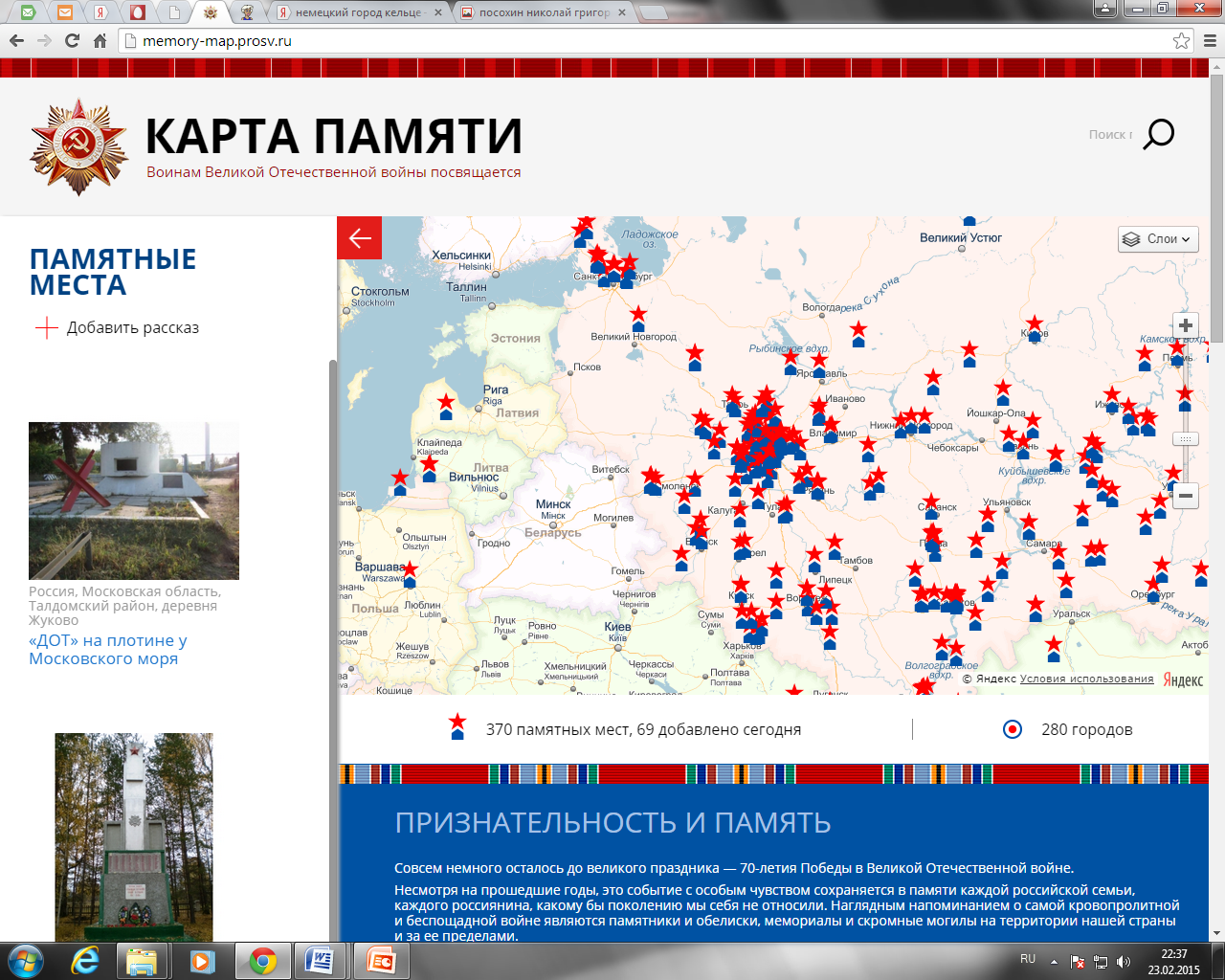